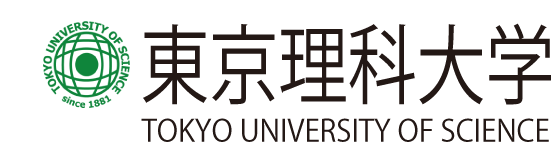 第37回応用物理学科セミナー
日時： 7月10日（月） 14:50 – 15:50
場所：葛飾キャンパス講義棟303室
Speaker：Prof. Oliver Steinbock
Affiliation:　Department of Chemistry and Biochemistry  
			Florida State University
Title：Self-organization and complexity: The origin of macroscopic order from microscopic processes
Abstract：
Simple rules can create complex patterns and dynamics. This connection is routinely used by living systems to create complex rhythms, spatio-temporal structures, and high-performance materials with design features at meso- and macroscopic length scales that seem to defy their molecular origins. In my lecture, I will present several examples that illustrate this point and demonstrate that many phenomena that appear to be unique to life processes actually occur in non-biological, often simple chemical systems. Specifically, I will discuss nonlinear wave patterns in reaction-diffusion media and examples of life-like structures in chemical reactions that form polycrystalline or amorphous solids. The unexpectedness of some of these universalities has profound consequences in a wide range of scientific disciplines ranging from the misidentification of early microfossils to deadly cardiac arrhythmias. 

O. Steinbock, J. H. E. Cartwright and L. M. Barge “The Fertile Physics of Chemical Gardens” Physics Today 69, March 2016.
Z. Zhang and O. Steinbock “Local Heterogeneities in Cardiac Systems Suppress Turbulence by Generating Multi-armed Rotors” New Journal of Physics 18, 053018, 2016.
E. Nakouzi and O. Steinbock “Self-organization in Precipitation Reactions Far From the Equilibrium” Science Advances 2, e1601144, 2016.
J. M. García-Ruiz, E. Nakouzi, E. Kotopoulou, L. Tamborrino and O. Steinbock "Biomimetic Mineral Self-organization From Silica-rich Spring Waters" Science Advances 3, e1602285, 1-7, 2017.

このセミナーはi2Plusと共催しています，またnternational mini-workshop on physico-chemical view of nonequilibirum pattern formation(13:30-17:10).の一環ともなっています
世話人：住野豊